The Distribution of Student and Parent Income
Across Colleges in the United States


Raj Chetty, Stanford
John N. Friedman, Brown
Emmanuel Saez, UC-Berkeley
Nicholas Turner, U.S. Treasury
Danny Yagan, UC-Berkeley





July 2017
Mobility Report Cards: 
The Role of Colleges in Intergenerational Mobility
The findings, interpretations, and conclusions expressed in this paper are entirely those of the authors and do not necessarily represent the views of the U.S. Department of Treasury.
What role do colleges play in intergenerational income mobility?

Large returns to college attendance suggest that higher education can be an important pathway to upward mobility 

But inequality in access between high- and low-income families may limit (or even reverse) this effect 


Evaluating colleges’ role in mobility requires analysis of two factors:

[Outcomes] Which colleges are most effective in helping children climb the income ladder?

[Access] How can we increase access to such colleges for students from low-income families?
Introduction
Prior work on these questions typically uses quasi-experimental methods to analyze outcomes and access at a subset of colleges

Outcomes: significant returns to college attendance and “quality,” based on studies of specific colleges
[Mincer 1958, …, Dale Krueger 2002, Black Smith 2004, Hoekstra 2009, Zimmerman 2012, Hastings Neilson Zimmerman 2014, Hoxby 2015, Andrews Imberman Lovenheim 2016]


Access: few children from low-income families at elite colleges, even after tuition cuts; tuition matters more at other colleges
[e.g., Bowen Bok 1998, Avery Hoxby Jackson Burek Pope 2006, Pallais Turner 2006, Goodman 2008, Deming Dynarski 2009, Hill Atta Gambhir Winston 2011, Hoxby Avery 2013, Marx Turner 2014, Angrist Autor Hudson Pallais 2015]
Prior Research
We take a different approach: a descriptive characterization of mobility for all colleges and students in the U.S.


For each college, construct a publicly available Mobility Report Card that measures children’s earnings outcomes and parents’ incomes

Use de-identified data from population tax returns

Build upon statistics in College Scorecard (2015) by including all students and fully characterizing joint income distributions


Use variance decompositions to document a set of facts on access, outcomes, and mobility rates across colleges
This Paper
This Paper
We do not identify the causal effects (“value added”) of colleges


Instead, our descriptive approach highlights the colleges that deserve further study as potential engines of mobility 

Ex: certain public colleges (e.g., Cal State LA, City Univ. of New York) have excellent outcomes while providing low-income access
Outline
Access: Parents’ Marginal Income Distributions by College


Outcomes: Distributions of Students’ Earnings by College


Differences in Mobility Rates Across Colleges


Trends in Access and Mobility Rates
Data
Data source: de-identified data from 1996-2014 income tax returns

Includes data on income of non-filers through information returns filed by employers (W-2 forms)


Primary sample: all children in 1980-82 birth cohorts claimed as dependents by tax filers in the U.S.

Earliest cohorts where we can link almost all children to parents

Approximately 11 million children


Extended sample: 1978-1991 birth cohorts

Used to study changes in access over time and for robustness
Measuring College Attendance
All Title IV institutions report student attendance to IRS on Form 1098-T

1098-T data covers 95% of enrolled students; students who pay no tuition sometimes not covered

Use Dept. of Ed data (NSLDS) on students receiving Pell grants to identify these students


Baseline: define college attendance as most-attended college between ages 19-22

Similar results obtained with alternative definitions (e.g., college attended at age 20)


Following established disclosure standards, all college-specific numbers are estimates (approx. +/- 1% measurement error)
Part 1Access: Parents’ Income Distributions by College
Measuring Parent Income
Parent income: mean pre-tax household income during five year period when child is aged 15-19

For filers, use Adjusted Gross Income reported on form 1040

For non-filers, use W-2 wage earnings + UI income

All incomes measured in 2015 dollars


Focus on percentile ranks, ranking parents relative to other parents with children in same birth cohort
Parent Household Income Distribution
For Parents with Children in 1980 Birth Cohort
20th Percentile = $25k
Median = $60k
60th Percentile = $74k
80th Percentile = $111k
Density
99th Percentile = $512k
0
100
200
300
400
500
Parents' Mean Household Income when Child is Age 15-19 ($1000)
[Speaker Notes: Appendix Figure A]
Parent Income Distribution at Harvard
1980-82 Child Birth Cohorts
80
70.3%
60
Percent of Students
40
20
13.2%
Top 1%
8.1%
5.3%
3.0%
0
1
2
3
4
5
Parent Income Quintile
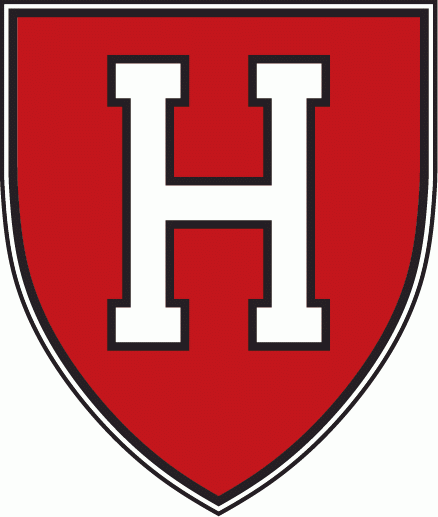 15.4%
[Speaker Notes: Fig_G8]
Parent Income Distribution by Percentile
Ivy Plus Colleges
15
10
Percent of Students
5
Note: “Ivy Plus” = Ivy League, Chicago, Stanford, MIT, Duke
0
0
20
40
60
80
100
Parent Rank
[Speaker Notes: Figure 1b

Note: “Ivy Plus” = Ivy League, Chicago, Stanford, MIT, Duke]
Parent Income Distribution by Percentile
Ivy Plus Colleges
15
14.5% of students from top 1%
10
Percent of Students
5
Note: “Ivy Plus” = Ivy League, Chicago, Stanford, MIT, Duke
0
0
20
40
60
80
100
Parent Rank
[Speaker Notes: Figure 1b]
Parent Income Distribution by Percentile
Ivy Plus Colleges
15
14.5% of students from top 1%
10
Percent of Students
5
13.5% of students from bottom 50%
0
0
20
40
60
80
100
Parent Rank
[Speaker Notes: Figure 1b]
Parent Income Distribution by Percentile
Ivy Plus Colleges
15
14.5% of students from top 1%
10
More students from the top 1% than the bottom 50%
Percent of Students
5
13.5% of students from bottom 50%
0
0
20
40
60
80
100
Parent Rank
[Speaker Notes: Figure 1b]
Parent Income Distribution by Percentile
Ivy Plus Colleges
15
14.5% of students from top 1%
10
Percent of Students
5
3.8% of students from bottom 20%
0
0
20
40
60
80
100
Parent Rank
[Speaker Notes: Figure 1b]
Parent Income Distribution by Percentile
Ivy Plus Colleges
15
14.5% of students from top 1%
10
Probability of attending an elite private college is
77 times higher for children in the top 1% compared to the bottom 20%
Percent of Students
5
3.8% of students from bottom 20%
0
0
20
40
60
80
100
Parent Rank
[Speaker Notes: Figure 1b]
Parent Income Distributions by Quintile for 1980-82 Birth Cohorts
At Selected Colleges
80
Harvard University
60
Percent of Students
40
20
0
1
2
3
4
5
Parent Income Quintile
[Speaker Notes: Fig 1a
paper_fig_1a]
Parent Income Distributions by Quintile for 1980-82 Birth Cohorts
At Selected Colleges
80
Harvard University
UC Berkeley
60
Percent of Students
40
20
0
1
2
3
4
5
Parent Income Quintile
[Speaker Notes: Fig 1a
paper_fig_1a]
Parent Income Distributions by Quintile for 1980-82 Birth Cohorts
At Selected Colleges
80
Harvard University
UC Berkeley
SUNY-Stony Brook
60
Percent of Students
40
20
0
1
2
3
4
5
Parent Income Quintile
[Speaker Notes: Fig 1a
paper_fig_1a]
Parent Income Distributions by Quintile for 1980-82 Birth Cohorts
At Selected Colleges
80
Harvard University
UC Berkeley
SUNY-Stony Brook
60
Glendale Community College
Percent of Students
40
20
0
1
2
3
4
5
Parent Income Quintile
[Speaker Notes: Fig 1a
paper_fig_1a]
Parent Income Distributions by Quintile for 1980-82 Birth Cohorts
At Selected Colleges
80
Harvard University
UC Berkeley
SUNY-Stony Brook
60
Glendale Community College
Percent of Students
40
Top 1%
20
0
1
2
3
4
5
Parent Income Quintile
[Speaker Notes: Fig 1a
paper_fig_1a]
Distribution of Access Across Colleges (Enrollment-Weighted)
Harvard = 3.0%
Berkeley = 8.8%
SUNY-Stony Brook = 16.4%
Density
Glendale Community College = 32.4%
0
20
40
60
Percent of Parents in Bottom Quintile
[Speaker Notes: paper_fig_1c_indv_schools]
Distribution of Access Across Colleges (Enrollment-Weighted)
Harvard = 3.0%
Berkeley = 8.8%
SUNY-Stony Brook = 16.4%
Density
Glendale Community College = 32.4%
0
20
40
60
Percent of Parents in Bottom Quintile
[Speaker Notes: paper_fig_1c_indv_schools]
Distribution of Access Across Colleges (Enrollment-Weighted)
p10 = 3.7%
p50 = 9.3%
p90 = 21.0%
Density
SD(Pct. of Parents in Q1) = 7.6%
0
20
40
60
Percent of Parents in Bottom Quintile
[Speaker Notes: Figure 1c
paper_fig_1c]
Distribution of Access Across Colleges (Enrollment-Weighted)
p10 = 3.7%
p50 = 9.3%
p90 = 21.0%
Density
Income Segregation Across Colleges is
Comparable to Segregation Across 
Census Tracts in Average American City
0
20
40
60
Percent of Parents in Bottom Quintile
[Speaker Notes: Figure 1c
paper_fig_1c]
Lessons on Access
Fact #1: Income segregation across colleges is comparable to segregation across Census tracts in the average American city


Income is especially concentrated at elite private schools


No evidence of a “missing middle” at elite private colleges

Likelihood of attending elite private schools is strictly increasing in parental income, even relative to elite public schools
Part 2 Outcomes: Distributions of Student’s Earnings by College
Measuring Student Earnings
Individual labor earnings = wages + self-emp. Income + foreign wages


Compute percentile ranks by ranking children within birth cohorts


Using data going back to 1978 cohort, we see that ranks stabilize by age 32 at all colleges
Mean Child Rank vs. Age at Income Measurement, By College Tier
90
Ivy Plus
Other Elite
Other Four-Year
Two-Year
80
Mean Child Earnings Rank
70
60
50
25
27
29
31
33
35
Age of Income Measurement
[Speaker Notes: Fig 2a
Paper_fig_2a]
Mean Child Rank vs. Age at Income Measurement, By College Tier
90
Ivy Plus
Other Elite
Other Four-Year
Two-Year
80
Mean Child Earnings Rank
70
60
Cannot Link Children to Parents
50
Corr(Rank at 32, Rank at 36) = 0.986
25
27
29
31
33
35
Age of Income Measurement
[Speaker Notes: Fig 2a
Paper_fig_2a]
Measuring Student Earnings
Individual labor earnings = wages + self-emp. income + foreign wages


Compute percentile ranks by ranking children within birth cohorts


Using data going back to 1978 cohort, we see that ranks stabilize by age 32 at all colleges


Broader income concepts (e.g., AGI) differ from individual labor earnings primarily because of marriage
Mean Child Rank at Age 34 vs. Parent Income Rank
Full Population
80
70
60
Child Rank
50
40
30
0
20
40
60
80
100
Parent Rank
Individual Earnings (Slope: 0.288)
[Speaker Notes: Updated 01232017

App Fig 6

app_paper_fig_6]
Mean Child Rank at Age 34 vs. Parent Income Rank
Full Population
80
70
60
Child Rank
50
40
Individual Earnings (Slope: 0.288)
Household Earnings (Slope: 0.357)
30
0
20
40
60
80
100
Parent Rank
[Speaker Notes: Updated 01232017

App Fig 6

app_paper_fig_6]
Mean Child Rank at Age 34 vs. Parent Income Rank
Full Population
80
70
60
Child Rank
50
40
Individual Earnings (Slope: 0.288)
Household Earnings (Slope: 0.357)
30
Household Income (Slope: 0.365)
0
20
40
60
80
100
Parent Rank
[Speaker Notes: Updated 01232017

App Fig 6

app_paper_fig_6]
Measuring Student Earnings
Individual labor earnings = wages + self-emp. income + foreign wages


Compute percentile ranks by ranking children within birth cohorts


Using data going back to 1978 cohort, we see that ranks stabilize by age 32 at all colleges


Broader income concepts (e.g., AGI) differ from individual labor earnings primarily because of marriage


  Baseline definition: individual earnings in 2014, measured at ages      32-34 for 1980-82 birth cohorts
Distribution of Children’s Individual Labor Earnings at Age 34
1980 Birth Cohort
20th Percentile = $1k
Median = $28k
80th Percentile = $58k
99th Percentile = $197k
Density
0
50
100
150
200
250
Child's Individual Earnings at Age 34 ($1000)
[Speaker Notes: Appendix Figure 2b]
Student Earnings Outcomes by College
Characterize children’s earnings ranks conditional on their parents’ rank by college
Mean Child Rank at Age 34 vs. Parent Income Rank
Full Population
80
70
60
Child Rank
50
40
National (Slope: 0.288)
30
0
20
40
60
80
100
Parent Rank
[Speaker Notes: Fig 3a

paper_fig_3a]
Mean Child Rank at Age 34 vs. Parent Income Rank
UC-Berkeley
80
70
60
Child Rank
50
40
30
0
20
40
60
80
100
Parent Rank
National (Slope: 0.288)
UC Berkeley (Slope: 0.060)
[Speaker Notes: Fig 3a

paper_fig_3a]
Mean Child Rank at Age 34 vs. Parent Income Rank
Elite Colleges
80
70
60
Child Rank
50
40
National (Slope: 0.288)
Elite Colleges (Slope: 0.065)
30
0
20
40
60
80
100
Parent Rank
[Speaker Notes: Fig 3b

paper_fig_3b]
Mean Child Rank at Age 34 vs. Parent Income Rank
All 4-Year Colleges
80
70
60
Child Rank
50
40
National (Slope: 0.288)
Elite Colleges (Slope: 0.065)
Other 4-Year Colleges (Slope: 0.095)
30
0
20
40
60
80
100
Parent Rank
[Speaker Notes: Fig 3b

paper_fig_3b]
Mean Child Rank at Age 34 vs. Parent Income Rank
All Colleges
80
70
60
Child Rank
50
40
30
0
20
40
60
80
100
National (Slope: 0.288)
Elite Colleges (Slope: 0.065)
Other 4-Year Colleges (Slope: 0.095)
2-Year Colleges (Slope: 0.110)
Parent Rank
[Speaker Notes: Fig 3b

paper_fig_3b]
Mean Child Rank at Age 34 vs. Parent Income Rank
All Colleges – Male Children Only
80
70
60
Child Rank
50
40
National (Slope: 0.334)
Elite Colleges (Slope: 0.091)
Other 4-Year Colleges (Slope: 0.115)
30
2-Year (Slope: 0.127)
0
20
40
60
80
100
Parent Rank
[Speaker Notes: Updated 01312017]
Lessons on Outcomes
Fact #2: At any given college, students from low- and high- income families have very similar earnings outcomes

Colleges effectively “level the playing field” across students with different socioeconomic backgrounds whom they admit


No indication of “mismatch” of low-SES students who are admitted to selective colleges under current policies

Low-SES students at less-selective colleges are unlikely to do better than high-SES students at more-selective colleges

Within-college earnings gradient therefore places a tight upper bound on the degree of mismatch


Any current affirmative action policies for low-income students have little cost to universities in terms of students’ outcomes
Part 3Differences in Mobility Rates Across Colleges
Mobility Report Cards
Combine data on parents’ incomes and students’ outcomes to characterize colleges’ mobility rates


Begin by measuring upward mobility as reaching top quintile 

Turn to upper-tail success (reaching top 1%) later
Mobility Report Cards
Columbia vs. SUNY-Stony Brook
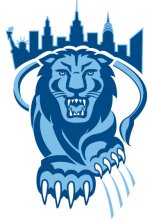 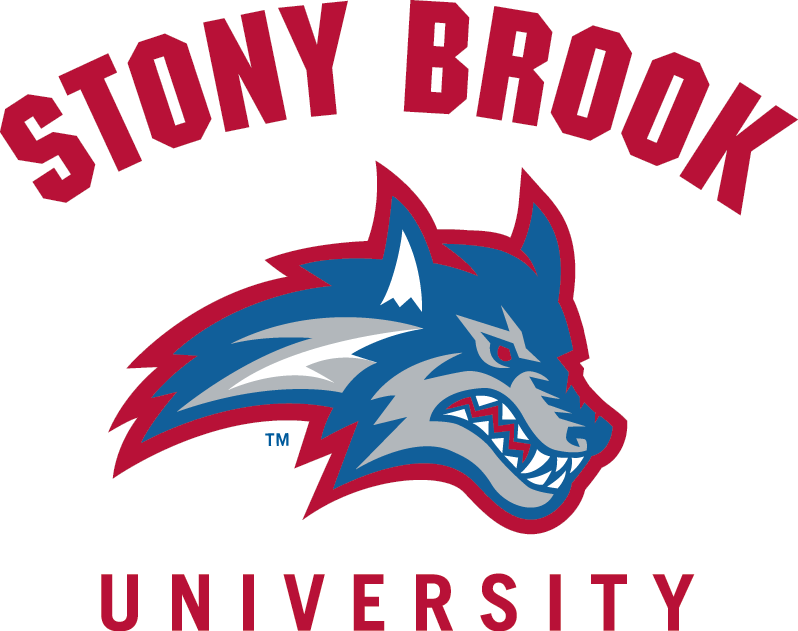 80%
Columbia
SUNY-Stony Brook
60%
Percent of Students
40%
20%
0%
1
2
3
4
5
Parent Income Quintile
[Speaker Notes: Figure 4a
Paper_fig_4a]
Mobility Report Cards
Columbia vs. SUNY-Stony Brook
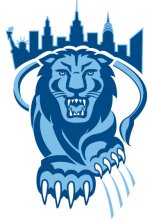 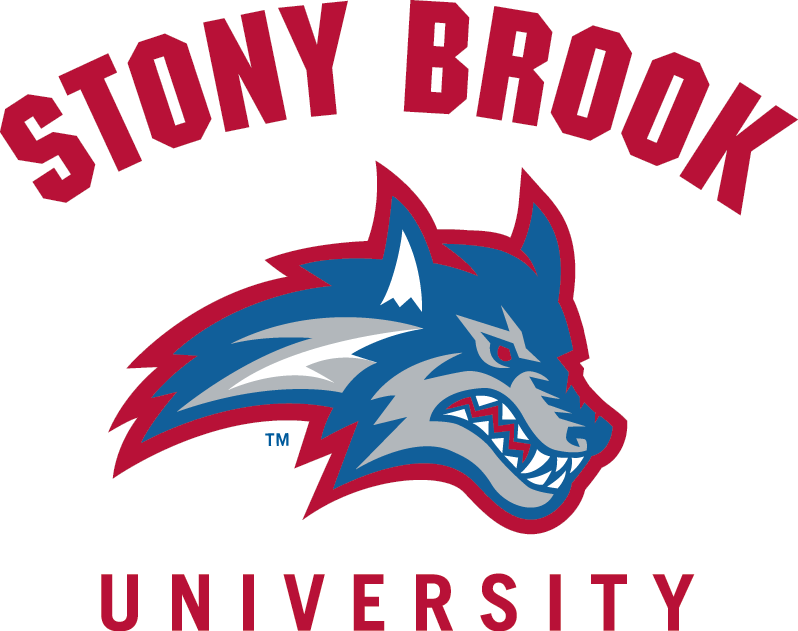 80%
Columbia
SUNY-Stony Brook
60%
Success Rates (Students' Outcomes)
Percent of Students
40%
Access (Parents' Incomes)
20%
0%
1
2
3
4
5
Parent Income Quintile
[Speaker Notes: Figure 4a
Paper_fig_4a]
Rates of Mobility
Define a college’s mobility rate (MR) as the fraction of its students who come from bottom quintile and end up in top quintile


	Mobility Rate 		=         Success Rate 	x      Access

        P(Child in Q5 & Parent in Q1)          P(Child in Q5| Parent in Q1)    P(Parent in Q1)


E.g., SUNY-Stony Brook:    8.4%	=     51.2%    x     16.4%



The mobility rate should be interpreted as an accounting measure rather than a causal effect
100
80
60
Columbia
Success Rate: P(Child in Q5 | Par in Q1)
SUNY-Stony Brook
40
20
0
0
20
40
60
Access: Percent of Parents in Bottom Quintile
Mobility Rates: Success Rate vs. Access by College
[Speaker Notes: Fig_h1a 
(.do File: $dropbox\ota_cqa\recode\code\indiv_figs\figs for slides\scatters.do)]
100
80
60
Columbia
Success Rate: P(Child in Q5 | Par in Q1)
SUNY-Stony Brook
40
20
0
0
20
40
60
Access: Percent of Parents in Bottom Quintile
Mobility Rates: Success Rate vs. Access by College
[Speaker Notes: Fig_h1
(.do File: $dropbox\ota_cqa\recode\code\indiv_figs\figs for slides\scatters.do)]
100
80
MR = 1.6% (50th Percentile)
60
Success Rate: P(Child in Q5 | Par in Q1)
40
20
0
0
20
40
60
Access: Percent of Parents in Bottom Quintile
Mobility Rates: Success Rate vs. Access by College
MR = Success Rate x Access
[Speaker Notes: Fig Hiii
(.do File: $dropbox\ota_cqa\recode\code\indiv_figs\figs for slides\scatters.do)

JF make sure to mention units of MR here (1.7 success stories per 100 kids)]
100
MR = 3.5% (90th Percentile)
80
MR = 1.6% (50th Percentile)
60
Success Rate: P(Child in Q5 | Par in Q1)
40
20
0
MR = 0.9% (10th Percentile)
0
20
40
60
Access: Percent of Parents in Bottom Quintile
Mobility Rates: Success Rate vs. Access by College
MR = Success Rate x Access
SD of MR = 1.30%
[Speaker Notes: Fig_h3
(.do File: $dropbox\ota_cqa\recode\code\indiv_figs\figs for slides\scatters.do)

JF make sure to mention units of MR here (1.7 success stories per 100 kids)]
100
80
Princeton
MIT
Stanford
60
Columbia
Harvard
Yale
Success Rate: P(Child in Q5 | Par in Q1)
Brown
Duke
40
Chicago
20
0
0
20
40
60
Access: Percent of Parents in Bottom Quintile
Mobility Rates: Success Rate vs. Access by College
Ivy Plus Colleges (Avg. MR = 2.2%)
[Speaker Notes: Fig Hiia
(.do File: $dropbox\ota_cqa\recode\code\indiv_figs\figs for slides\scatters.do)

JF: added mean MR for Ivy plus and public flagship – interesting that public flagship is actually lower]
100
80
Public Flagships (Avg. MR = 1.7%)
60
University Of California, Berkeley
Success Rate: P(Child in Q5 | Par in Q1)
University Of Michigan - Ann Arbor
40
State University Of New York At Buffalo
University Of North Carolina - Chapel Hill
20
University Of New Mexico
0
0
20
40
60
Access: Percent of Parents in Bottom Quintile
Mobility Rates: Success Rate vs. Access by College
Ivy Plus Colleges (Avg. MR = 2.2%)
Princeton
MIT
Stanford
Columbia
Harvard
Yale
Brown
Duke
Chicago
[Speaker Notes: Fig Hiib
(.do File: $dropbox\ota_cqa\recode\code\indiv_figs\figs for slides\scatters.do)]
100
80
Public Flagships (Avg. MR = 1.7%)
60
University Of California, Berkeley
Success Rate: P(Child in Q5 | Par in Q1)
University Of Michigan - Ann Arbor
40
State University Of New York At Buffalo
University Of North Carolina - Chapel Hill
20
University Of New Mexico
0
0
20
40
60
Access: Percent of Parents in Bottom Quintile
Mobility Rates: Success Rate vs. Access by College
MR = 3.5% (90th Percentile)
MR = 1.6% (50th Percentile)
Ivy Plus Colleges (Avg. MR = 2.2%)
Princeton
MIT
Stanford
Columbia
Harvard
MR = Success Rate x Access
Yale
Brown
SD of MR = 1.30%
Duke
Chicago
MR = 0.9% (10th Percentile)
[Speaker Notes: Fig Hiib
(.do File: $dropbox\ota_cqa\recode\code\indiv_figs\figs for slides\scatters.do)


Fig 5a]
100
80
Community Colleges
60
Success Rate: P(Child in Q5 | Par in Q1)
40
20
0
0
20
40
60
Access: Percent of Parents in Bottom Quintile
Mobility Rates: Success Rate vs. Access by College
[Speaker Notes: Fig_h2c
(.do File: $dropbox\ota_cqa\recode\code\indiv_figs\figs for slides\scatters.do)]
Top 10 Colleges by Mobility Rate (Bottom to Top 20%)
[Speaker Notes: Table B
Updated 01182017
Count > 1000]
Top 10 Colleges by Mobility Rate (Bottom to Top 20%)
[Speaker Notes: Table B
Updated 01182017
Count > 1000]
100
STEM = 14.9%
STEM = 17.9%
80
Business = 20.1%
Business = 19.9%
60
Pct. of Degree Awards by Major in 2000 (%)
40
20
0
All Other Colleges
High Mobility Rate Colleges
STEM
Business
Trades and Personal Services
Social Sciences
Public and Social Services
Multi/Interdisciplinary Studies
Health and Medicine
Arts and Humanities
[Speaker Notes: Figure 6a
paper_fig_6a]
100
80
Harvey Mudd College
Claremont McKenna College
60
UC-Irvine
Success Rate: P(Child in Q5 | Par in Q1)
UCLA
USC
Pepperdine
40
UC-Riverside
La Verne
Cal State-Los Angeles
20
Glendale CC
0
0
20
40
60
Access: Percent of Parents in Bottom Quintile
Mobility Rates: Colleges in Los Angeles
SD of MR = 1.30%
SD of MR within CZ = 0.97%
[Speaker Notes: Fig 5c
Paper_fig_5c]
Variation in Access Conditional on Success Rate
Much of the variation in mobility rates is driven by differences in access at a given success rate

Not just driven by “vertical selection” across colleges that have very different students and outcomes

Ex: SUNY-Stony Brook and CUNY have similar success rates to Fordham, NYU, and Wagner, but very different levels of access
Success Rate vs. Low-Income Access by College
100
Unconditional SD of Access = 7.59%
80
60
Success Rate: P(Child in Q5 | Par in Q1)
40
20
0
0
20
40
60
Access: Percent of Parents in Bottom Quintile
[Speaker Notes: Fig 5c
Paper_figure_5c]
100
80
60
Success Rate: P(Child in Q5 | Par in Q1)
40
20
0
0
20
40
60
Access: Percent of Parents in Bottom Quintile
Success Rate vs. Low-Income Access by College
Unconditional SD of Access = 7.59%
SD of Access at 75th Pctile 
of Success Rate = 6.88%
[Speaker Notes: Fig 5c
Paper_figure_5c]
100
80
60
Success Rate: P(Child in Q5 | Par in Q1)
40
20
0
0
20
40
60
Access: Percent of Parents in Bottom Quintile
Success Rate vs. Low-Income Access by College
Unconditional SD of Access = 7.59%
Average SD (Access | Success Rate) = 6.16%
SD of Access at 75th Pctile 
of Success Rate = 6.88%
[Speaker Notes: Fig 5c
Paper_figure_5c]
100
80
60
Success Rate: P(Child in Q5 | Par in Q1)
40
20
0
0
20
40
60
Access: Percent of Parents in Bottom Quintile
Success Rate vs. Low-Income Access by College
Unconditional SD of Access = 7.59%
Average SD (Access | Success Rate) = 6.16%
SD of Access at 75th Pctile 
of Success Rate = 6.88%
[Speaker Notes: Fig 5b
Paper_figure_5b]
100
80
60
Success Rate: P(Child in Q5 | Par in Q1)
40
20
0
0
20
40
60
Access: Percent of Parents in Bottom Quintile
Success Rate vs. Low-Income Access by College
Unconditional SD of Access = 7.59%
Avg. SD (Access | Success Rate, Above Median) = 5.41%
Median Success Rate
[Speaker Notes: Fig H4a
(.do File: $dropbox\ota_cqa\recode\code\indiv_figs\figs for slides\scatters.do)]
Which Colleges Have the Highest Mobility Rates?
Characterize the types of colleges with high vs. low rates of mobility

Correlate Mobility Rate, P(Child in Q5 and Parent in Q1), with various college characteristics


Analysis is purely descriptive: does not directly identify causal pathways that can be manipulated to change mobility
Mobility Rates: Success Rate vs. Access by College
100
Public Colleges (Avg. MR = 1.93%)
Private Non-Profit Colleges (Avg. MR = 1.87%)
For-Profit Colleges (Avg. MR = 2.41%)
80
60
Success Rate: P(Child in Q5 | Par in Q1)
40
20
0
0
20
40
60
Access: Percent of Parents in Bottom Quintile
[Speaker Notes: Fig 5d
Paper_fig_5d]
Correlates of Top 20% Mobility Rate
Public
For-Profit
4-Year College
Rejection Rate
Rejection Rate, Public
Rejection Rate, Private
Enrollment
Completion Rate
Avg. Faculty Salary
STEM Major Share
Instr. Expenditures per Student
Net Cost for Poor
Sticker Price
0
0.2
0.4
0.6
0.8
1.0
Magnitude of Correlation
College Type
Selectivity
Institutional 
Characteristics
Expend. & Cost
Negative Correlation
Positive Correlation
Magnitude of Correlation
[Speaker Notes: Fig_j
(.do file: ota_cqa\recode\code\indiv_figs\figs for slides\correlations.do)]
50
40
Percentage of Students with Earnings in Top Quintile
30
20
Empirical Values
10
Non-Parametric Bound
0
5
10
15
20
25
30
35
Percentage of Asian Students
Success Rates vs. Share of Asian Students
[Speaker Notes: Fig 7
Paper_fig_7]
Mobility Rates for Upper-Tail Success
Now examine mobility rates for upper tail success: fraction of students who come from bottom quintile and reach top 1%
Mobility Report Cards (Top 1%)
Columbia vs. SUNY-Stony Brook
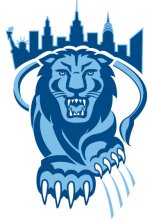 80%
25%
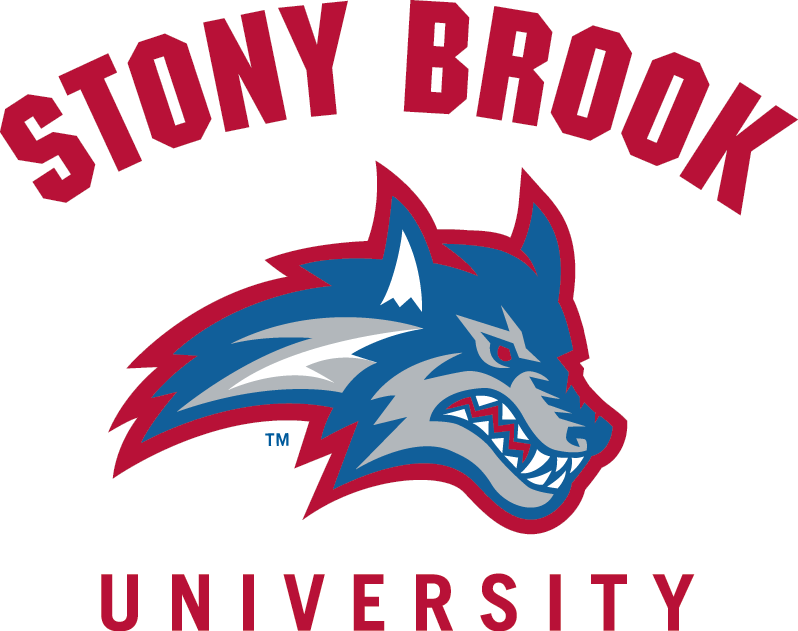 SUNY-Stony Brook
Columbia
20%
60%
15%
Percent of Students in Top 1%
Pct. Students by Parent Quintile
40%
10%
20%
5%
0%
0%
1
2
3
4
5
Parent Income Quintile
[Speaker Notes: Figure 4b
Paper_fig_4b]
Mobility Report Cards (Top 1%)
Columbia vs. SUNY-Stony Brook
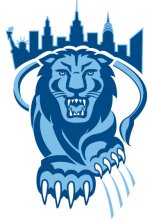 80%
25%
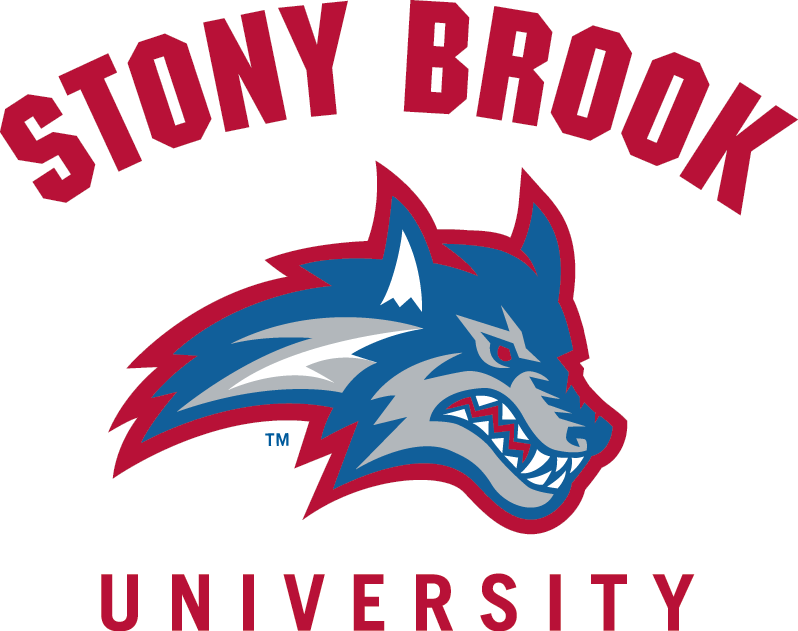 SUNY-Stony Brook
Columbia
20%
60%
Upper Tail Success Rate
15%
Percent of Students in Top 1%
Pct. Students by Parent Quintile
40%
10%
Access
20%
5%
0%
0%
1
2
3
4
5
Parent Income Quintile
[Speaker Notes: Figure 4b
Paper_fig_4b]
20
15
Upper Tail Success Rate: P(Child in Top1 | Par in Q1)
Ivy-Plus Colleges
10
5
0
0
10
20
30
40
50
60
Access: Percent of Parents in Bottom Quintile
Upper-Tail Success Rate (Top 1%) vs. Access by College
[Speaker Notes: Updated 070717

Figure 8]
20
15
Upper Tail Success Rate: P(Child in Top1 | Par in Q1)
Ivy-Plus Colleges (Avg. MR = 0.5%)
10
Public Flagships (Avg. MR = 0.1%)
5
0
0
10
20
30
40
50
60
Access: Percent of Parents in Bottom Quintile
Upper-Tail Success Rate (Top 1%) vs. Access by College
MR = 0.15% (90th Percentile)
Upper Tail MR = Upper Tail Success Rate x Access
SD of MR = 0.10%
MR = 0.03% (50th Percentile)
[Speaker Notes: Updated 01232017

Fig_hh7b]
Top 10 Colleges by Mobility Rates for Upper-Tail Success (Top 1%)
[Speaker Notes: Table C
Updated 01042016

Note: All CUNYs are combined 

Count > 1000]
100
80
60
Success Rate: P(Child in Q5 | Par in Q1)
40
20
0
0
20
40
60
Access: Percent of Parents in Bottom Quintile
Success Rate (Top 20%) vs. Access by College
SD (Access| Top 20% Success Rate of Ivy Plus) = 3.33%
Ivy Plus Colleges
[Speaker Notes: Updated 01232017

Fig_h73d]
Correlates of Top 1% Mobility Rate
Public
For-Profit
4-Year College
Rejection Rate
Rejection Rate, Public
Rejection Rate, Private
Enrollment
Completion Rate
Avg. Faculty Salary
STEM Major Share
Instr. Expenditures per Student
Net Cost for Poor
Sticker Price
0
0.2
0.4
0.6
0.8
1.0
Magnitude of Correlation
College Type
Selectivity
Institutional 
Characteristics
Expend. & Cost
Negative Correlation
Positive Correlation
Magnitude of Correlation
[Speaker Notes: Updated 070717]
Fraction of Success Stories by School Type
30
Share Among Children in Top 1% with Parents in Bottom 20%
Share Among Children in Top 20% with Parents in Bottom 20%
25
Share Among All Children
20
Share of Success Stories (%)
15
10
5
0
Ivy Plus
Other
Highly
Selective
Selective
Non-
Non-
Two-year
For Profit
Highly
Selective
Private
Public
selective
selective
and Less
Selective
Public
Private
Public
Private
College Tier
[Speaker Notes: Update 070717

Fig 9]
Lessons on Mobility Rates
Fact #3: Certain mid-tier public institutions (e.g., CUNY, Cal-State) have the highest bottom-to-top quintile mobility rates


But highly selective institutions (e.g., Berkeley, Harvard) channel more low-income students to the top 1%
Part 4Trends in Access and Mobility Rates
Changes in Access and Mobility Rates
How have access and mobility rates changed since 2000?

Many efforts to expand financial aid at elite private colleges

Budgets have been cut at many public colleges


Begin by examining changes in access from 2000-2011
Trends in Low-Income Access from 2000-2011 at Selected Colleges
40
35
30
25
Percent of Parents in the Bottom Quintile
20
15
10
5
0
2000
2002
2004
2006
2008
2010
Year When Child was 20
Harvard
[Speaker Notes: Updated 070717

fig_A8]
Trends in Low-Income Access from 2000-2011 at Selected Colleges
40
35
30
25
Percent of Parents in the Bottom Quintile
20
15
10
5
0
2000
2002
2004
2006
2008
2010
Year When Child was 20
Harvard
Stanford
[Speaker Notes: Updated 070717

fig_A8]
Trends in Low-Income Access from 2000-2011 at Selected Colleges
40
35
30
25
Percent of Parents in the Bottom Quintile
20
15
10
5
0
2000
2002
2004
2006
2008
2010
Year When Child was 20
Harvard
Stanford
UC Berkeley
[Speaker Notes: Updated 070717

fig_A8]
Trends in Low-Income Access from 2000-2011 at Selected Colleges
40
35
30
25
Percent of Parents in the Bottom Quintile
20
15
10
5
0
2000
2002
2004
2006
2008
2010
Year When Child was 20
Harvard
Stanford
UC Berkeley
SUNY Stony Brook
[Speaker Notes: Updated 070717

fig_A8]
Trends in Low-Income Access from 2000-2011 at Selected Colleges
40
35
30
25
Percent of Parents in the Bottom Quintile
20
15
10
5
0
2000
2002
2004
2006
2008
2010
Year When Child was 20
Harvard
Stanford
UC Berkeley
Glendale CC
SUNY Stony Brook
[Speaker Notes: Updated 070717

fig_A8]
Comparison to Trends in Pell Shares
Our percentile-based statistics show small increases in the fraction of low-income students at elite schools


Pell statistics suggest much larger increases; why the difference?

Pell income eligibility threshold has increased since 2000 

Incomes have fallen at the bottom: for parents with college-age kids, 20th pctile fell from $25K to $20K from 1980-1991 cohorts


Accounting for these factors, increases in Pell shares are consistent with our findings of small changes in quintile shares
Interpretation of Time Trends
Lack of change in fraction of students from bottom quintile does not mean that changes in financial aid had no effect

Counterfactual is unclear: absent these changes, fraction of low-income students might have fallen given decline in incomes

Key point is that on net, trends over last 15 years have not led to a significant change in low-income access to elite private colleges
Trends in Low-Income Access from 2000-2011 at Selected Colleges
40
35
30
25
Percent of Parents in the Bottom Quintile
20
15
10
5
0
2000
2002
2004
2006
2008
2010
Year When Child was 20
SUNY Stony Brook
UC Berkeley
Stanford
Harvard
[Speaker Notes: Updated 070717

fig_10b]
Trends in Low-Income Access from 2000-2011 at Selected Colleges
40
35
30
25
Percent of Parents in the Bottom Quintile
20
15
10
5
0
2000
2002
2004
2006
2008
2010
Year When Child was 20
Glendale CC
SUNY Stony Brook
UC Berkeley
Stanford
Harvard
[Speaker Notes: Updated 070717

Fig 10 B]
Trends in Access at High Mobility Rate Colleges
23
21
19
Percent of Parents in the Bottom Quintile
17
15
13
2000
2002
2004
2006
2008
2010
Year when Child was 20
Colleges in Top Decile of Mobility Rates
Trends in Access at High Mobility Rate Colleges
23
21
19
Percent of Parents in the Bottom Quintile
17
15
13
2000
2002
2004
2006
2008
2010
Year when Child was 20
Colleges in Top Decile of Mobility Rates
Colleges with Above-Median Access that are not in Top Decile of Mobility Rates
[Speaker Notes: Fig 10 C]
Changes in Success Rates and Mobility
Have reductions in access been offset by increases in success rates?

Can only measure students’ earnings reliably for all schools up to 1984 birth cohort (whose earnings are measured at 30 in 2014)


Regress changes in success rates on changes in access, conditional on school fixed effects
8
4
Slope: -0.167
(0.080)
Trend in Success Rates (1980-84 Birth Cohorts, pp)
0
-4
-8
-8
-4
0
4
8
Trend in Access (1980-84 Birth Cohorts, pp)
Changes in Success Rate vs. Changes in Access, 1980-84 Birth Cohorts
Changes in Success Rates and Mobility
Success rate is essentially unrelated to changes in access  reduction in access translate 1-1 to reduced mobility rates


Conclude by examining how trends over 2000s affected mobility rates at various subsets of colleges
Changes in Projected Mobility Rate from 2000 to 2011
Holding Success Rates Fixed at 2000 Levels
100
100
Ivy Plus (Avg. MR in 2000 = 2.26%)
Ivy Plus (Avg. MR in 2000 = 2.17%)
Ivy Plus (Avg. MR in 2011 = 2.24%)
Top MR Colleges (Avg. MR in 2000 = 8.28%)
80
80
Top MR Colleges (Avg. MR in 2011 = 6.14%)
60
60
Pace University
Success Rate: P(Child in Q5 | Par in Q1)
Success Rate: P(Child in Q5 | Par in Q1)
SUNY – Stony Brook
CUNY – Bernard Baruch
40
40
Cal State, LA
University of Texas - El Paso
20
20
Technical Career Institutes
University of Texas - Brownsville
0
0
0
0
20
20
40
40
60
60
Access: Percent of Parents in Bottom Quintile
Access: Percent of Parents in Bottom Quintile
[Speaker Notes: Figure 10b
paper_fig_10b]
Changes in Projected Mobility Rate from 2000 to 2011
Holding Success Rates Fixed at 2000 Levels
100
100
Ivy Plus (Avg. MR in 2000 = 2.26%)
Ivy Plus (Avg. MR in 2000 = 2.17%)
Ivy Plus (Avg. MR in 2011 = 2.24%)
Ivy Plus (Avg. MR in 2011 = 2.24%)
Top MR Colleges (Avg. MR in 2000 = 8.28%)
80
80
Top MR Colleges (Avg. MR in 2011 = 6.14%)
60
60
Pace University
Success Rate: P(Child in Q5 | Par in Q1)
Success Rate: P(Child in Q5 | Par in Q1)
SUNY – Stony Brook
CUNY – Bernard Baruch
40
40
Cal State, LA
University of Texas - El Paso
20
20
Technical Career Institutes
University of Texas - Brownsville
0
0
0
0
20
20
40
40
60
60
Access: Percent of Parents in Bottom Quintile
Access: Percent of Parents in Bottom Quintile
[Speaker Notes: Figure 10b
paper_fig_10b]
Changes in Projected Mobility Rate from 2000 to 2011
Holding Success Rates Fixed at 2000 Levels
100
100
Ivy Plus (Avg. MR in 2000 = 2.26%)
Ivy Plus (Avg. MR in 2000 = 2.17%)
Ivy Plus (Avg. MR in 2011 = 2.24%)
Ivy Plus (Avg. MR in 2011 = 2.24%)
Top MR Colleges (Avg. MR in 2000 = 7.68%)
Top MR Colleges (Avg. MR in 2000 = 8.28%)
80
80
Top MR Colleges (Avg. MR in 2011 = 6.14%)
60
60
Pace University
Success Rate: P(Child in Q5 | Par in Q1)
Success Rate: P(Child in Q5 | Par in Q1)
SUNY – Stony Brook
CUNY – Bernard Baruch
40
40
Cal State, LA
University of Texas - El Paso
20
20
Technical Career Institutes
University of Texas - Brownsville
0
0
0
0
20
20
40
40
60
60
Access: Percent of Parents in Bottom Quintile
Access: Percent of Parents in Bottom Quintile
[Speaker Notes: Figure 10b
paper_fig_10b]
Changes in Projected Mobility Rate from 2000 to 2011
Holding Success Rates Fixed at 2000 Levels
100
100
Ivy Plus (Avg. MR in 2000 = 2.26%)
Ivy Plus (Avg. MR in 2000 = 2.17%)
Ivy Plus (Avg. MR in 2011 = 2.24%)
Ivy Plus (Avg. MR in 2011 = 2.24%)
Top MR Colleges (Avg. MR in 2000 = 7.68%)
Top MR Colleges (Avg. MR in 2000 = 8.28%)
80
80
Top MR Colleges (Avg. MR in 2011 = 5.87%)
Top MR Colleges (Avg. MR in 2011 = 6.14%)
60
60
Pace University
Success Rate: P(Child in Q5 | Par in Q1)
Success Rate: P(Child in Q5 | Par in Q1)
SUNY – Stony Brook
CUNY – Bernard Baruch
40
40
Cal State, LA
University of Texas - El Paso
20
20
Technical Career Institutes
University of Texas - Brownsville
0
0
0
0
20
20
40
40
60
60
Access: Percent of Parents in Bottom Quintile
Access: Percent of Parents in Bottom Quintile
[Speaker Notes: Figure 10b
paper_fig_10b]
Changes in Projected Mobility Rate from 2000 to 2011
Holding Success Rates Fixed at 2000 Levels
100
100
Ivy Plus (Avg. MR in 2000 = 2.26%)
Ivy Plus (Avg. MR in 2000 = 2.17%)
Ivy Plus (Avg. MR in 2011 = 2.24%)
Ivy Plus (Avg. MR in 2011 = 2.24%)
Top MR Colleges (Avg. MR in 2000 = 7.68%)
Top MR Colleges (Avg. MR in 2000 = 8.28%)
80
80
Top MR Colleges (Avg. MR in 2011 = 5.87%)
Top MR Colleges (Avg. MR in 2011 = 6.14%)
60
60
Pace University
Success Rate: P(Child in Q5 | Par in Q1)
Success Rate: P(Child in Q5 | Par in Q1)
SUNY – Stony Brook
CUNY – Bernard Baruch
40
40
Cal State, LA
University of Texas - El Paso
20
20
Technical Career Institutes
University of Texas - Brownsville
0
0
0
0
20
20
40
40
60
60
Access: Percent of Parents in Bottom Quintile
Access: Percent of Parents in Bottom Quintile
Pace University
SUNY – Stony Brook
Cal State, LA
CUNY
University of Texas - El Paso
Technical Career Institutes
University of Texas - Brownsville
Note: Top MR colleges are fixed set of colleges with highest MR based on mean access, 2000-11
[Speaker Notes: Figure 10b
paper_fig_10b]
Lessons on Trends
Fact #4: Trends in access are unfavorable in terms of mobility rates

Access has fallen at mid-tier public colleges with highest mobility rates

Access has risen relatively little at elite private colleges despite their efforts to increase financial aid and outreach

These efforts may have been offset by countervailing macroeconomic trends such as rising inequality
Discussion: Broad Lessons for Policy
Low-income students admitted to selective colleges do not appear over-placed, based on their earnings outcomes

Provides support for policies that seek to bring more such students to selective colleges


Efforts to expand low-income access often focus on elite colleges

But the high-mobility-rate colleges identified here may provide a more scalable model for upward mobility

Instructional costs at high-mobility-rate colleges are far lower…
100
80
60
Success Rate: P(Child in Q5 | Par in Q1)
40
20
0
0
20
40
60
Access: Percent of Parents in Bottom Quintile
Mobility Rates and Expenditures per Student
Ivy-Plus Colleges
Median Instr. Exp = $42,688/student
[Speaker Notes: Fig H73_2
Updated 070717

Calculations come from the “scatters” do file]
100
80
60
Success Rate: P(Child in Q5 | Par in Q1)
40
20
0
0
20
40
60
Access: Percent of Parents in Bottom Quintile
Mobility Rates and Expenditures per Student
Ivy-Plus Colleges
Median Instr. Exp = $42,688/student
Top 10% MR colleges
Median Instr. Exp = $4,980/student
[Speaker Notes: Fig H73_2
Updated 070717]
100
80
60
Success Rate: P(Child in Q5 | Par in Q1)
40
20
0
0
20
40
60
Access: Percent of Parents in Bottom Quintile
Mobility Rates and Expenditures per Student
Ivy-Plus Colleges
Median Instr. Exp = $42,688/student
Top 10% MR colleges with Success Rate Similar to Ivy-Plus Colleges
Median Instr. Exp = $18,636/student
[Speaker Notes: Fig H73_3
Updated 070717]
Discussion: Broad Lessons for Policy
Recent unfavorable trends in access call for a re-evaluation of policies at the national, state, and college level

Ex: changes in admissions criteria, expansions of transfers from the community college system, interventions at earlier ages

New publicly available college-level statistics constructed here can facilitate analysis of such interventions

Would be especially valuable to further study high-mobility-rate colleges as potential “engines of upward mobility”